19ος αιώνας
ΙΣΤΟΡΙΑ
ΗΛΕΚΤΡΙΣΜΟΣ
Μπελ εφεύρεση τηλέφωνου
ΠΟΤΑΜΟΠΛΟΙΟ
Οι Λυμιέρ ήταν οι πρώτοι κατασκευαστές μιας μηχανής λήψης που μπορούσε ταυτόχρονα να δουλέψει και ως μηχανή προβολής.
Η ΤΕΧΝΗ
ΔΕΥΤΕΡΟ ΜΙΣΟ ΤΟΥ 19ου ΑΙΩΝΑ
William-Adolphe Bouguereau
CABANEL, ΕΚΠΤΩΤΟΣ ΑΓΓΕΛΟΣ
FLADIN,  ΡΟΔΟΣ
Thomas Couture, The Romans of Decadence ,
ΙΜΠΡΕΣΙΟΝΙΣΜΟΣ
Η ΕΠΑΝΑΣΤΑΣΗ ΣΤΗΝ ΤΕΧΝΗ
1860
[Speaker Notes: DEBUSSY ,PRELUDE L’APRESMIDI D’UN FAUNE]
ΜΟΝΕ
Ένας από τους σημαντικότερους εκπροσώπους του κινήματος
[Speaker Notes: PRELUDE 2 LES FEES SONT D’ EXQUISES DAN]
Ο ΚΛΩΝΤ ΜΟΝΕ ΖΩΓΡΑΦΙΖΕΙ
ΜΟΝΕ, ΤΟ ΛΙΒΑΔΙ ΜΕ ΤΙΣ ΠΑΠΑΡΟΥΝΕΣ
ΜΟΝΕ ΕΘΝΙΚΗ ΕΟΡΤΗ
ΣΤΟ ΠΑΡΙΣΙ
Η οδός Montorgueil στο Παρίσι. Γιορτή στις 30 Ιουνίου 1878
Ο ΚΗΠΟΣ ΤΟΥ ΜΟΝΕ, ΤΑ ΝΟΥΦΑΡΑ ΚΑΙ Η ΙΑΠΩΝΕΖΙΚΗ ΓΕΦΥΡΑ
ΣΥΝΘΕΣΕΙΣ ΜΕ ΝΟΥΦΑΡΑ ΑΠΌ ΤΟΝ ΚΗΠΟ ΤΟΥ ΜΟΝΕ
ΝΟΥΦΑΡΑ, ΜΟΝΕ
Ο κήπος του καλλιτέχνη στο Ζιβερνί 

Με τη βοήθεια επαγγελματιών αλλά και πολλή προσωπική ενασχόληση και μελέτη ο Μονέ συνέθετε πρώτα τα τοπία φυτεύοντας δέντρα και λουλούδια, και αργότερα περνούσε τις ώρες του στον ήλιο αποτυπώνοντάς τα στον καμβά.
Ο κήπος του Μονέ στο Vétheuil
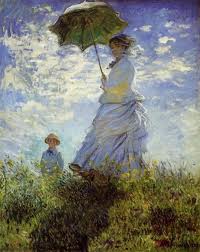 ΜΟΝΕ

   Η ΚΥΡΙΑ ΜΟΝΕ ΣΤΗΝ ΕΞΟΧΗ
ΚΑΙΚΙ ΑΤΕΛΙΕ
[Speaker Notes: Σκάφη στον Σηκουάνα στην Gennevilliers]
ΜΑΝΕ
Γεννήθηκε το 1832 στο Παρίσι. Μεγαλοαστός, ευφυής ζωγράφος, επηρέασε όσο κανένας άλλος τους ιμπρεσιονιστές, αν και ποτέ δεν δέχτηκε να έχει ανάμειξη με το κίνημα
ΜΑΝΕ
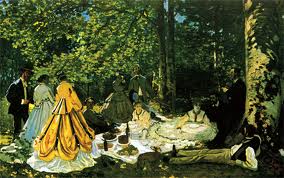 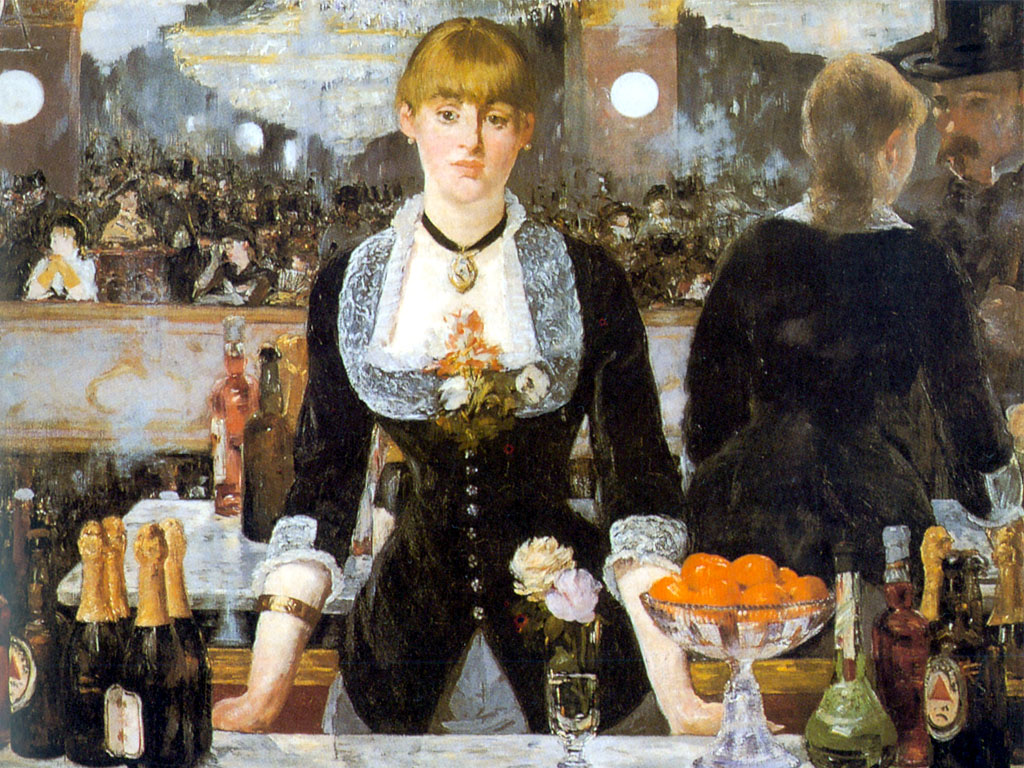 [Speaker Notes: Το μπαρ στα Φολί Μπερζέρ]
ΜΑΝΕ Η ξαφνιασμένη Νύμφη, 1960 -1961, ΜΠΟΥΕΝΟΣ ΑΙΡΕΣ Museo Nacional de Bellas Artes
ΜΟΝΕ, SUNRISE
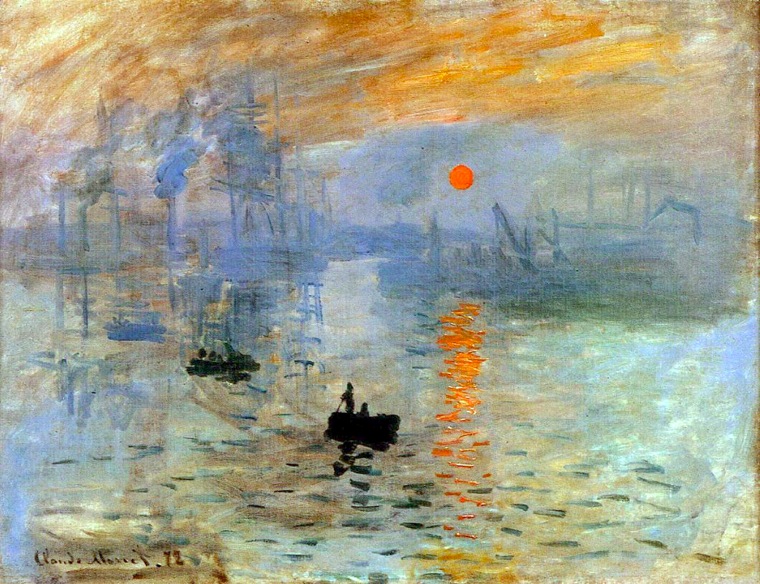 [Speaker Notes: DEBUSSEY L’ISLE JOYENSE]
ΝΤΕΚΑ
Ο  Έντγκαρτ Ντεγκά γεννιέται δυο χρόνια μετά τον Μανέ, το 1834, και αυτός σε μια μεγαλοαστική οικογένεια τραπεζιτών. Θεμελιωτής του ιμπρεσιονισμού, μολονότι ο ίδιος απέρριπτε τον όρο και προτιμούσε να αποκαλείται ρεαλιστής
[Speaker Notes: ΥΟ-ΥΟ ΜΑKATHRIN STOT  THE SWAN]
[Speaker Notes: ΜΑΘΗΜΑ ΧΟΡΟΥ]
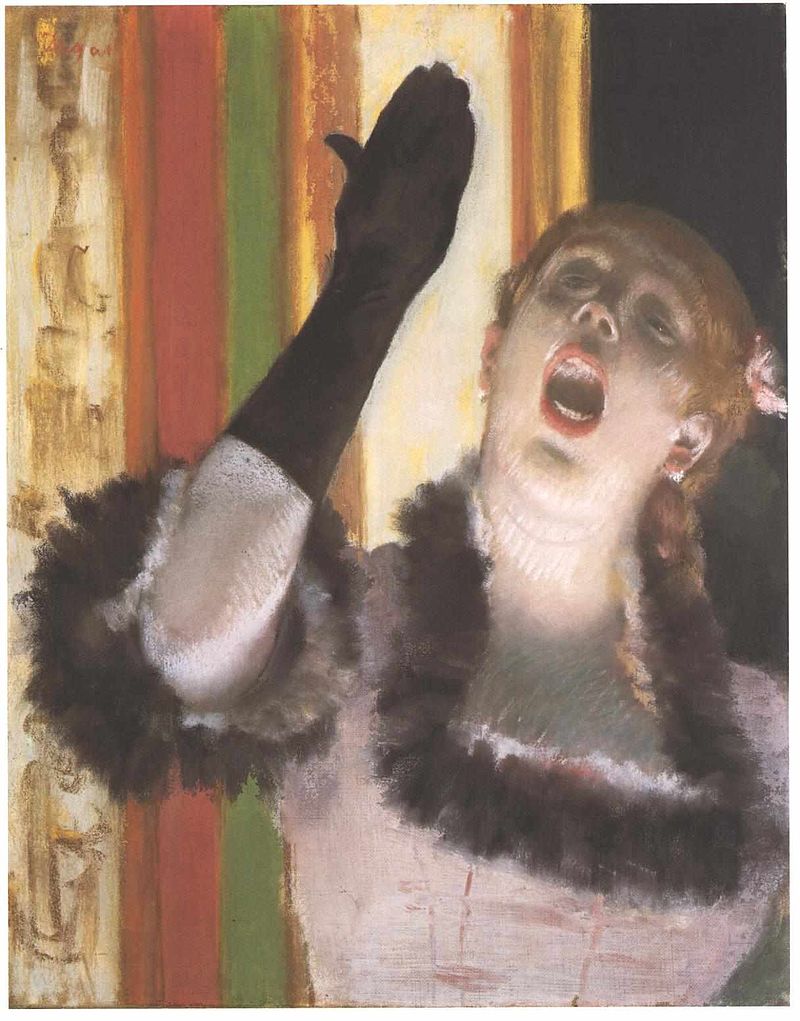 ΝΤΕΓΚΑ
Η τραγουδίστρια με το γάντι Κέιμπριτζ (Μασαχουσέτη), Fogg Art Museum 1878
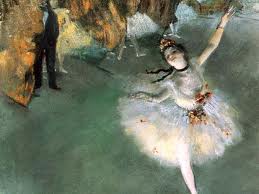 ΑΙΘΟΥΣΑ ΧΟΡΟΥ
ΑΙΘΟΥΣΑ ΜΠΑΛΕΤΟΥ
[Speaker Notes: ΑΝΑΜΟΝΗ]
ΜΠΡΟΣΤΑ ΣΤΟΝ ΚΑΘΡΕΦΤΗ
[Speaker Notes: Η ΜΠΑΝΙΕΡΑ]
ΠΙΣΑΡΟ
Ο Καμίλ Πισαρό ή Πισάρο ήταν Γάλλος ζωγράφος, με συμμετοχή στο κίνημα του ιμπρεσιονισμού. Χαρακτηρίστηκε ως «πατριάρχης του ιμπρεσιονισμού», λόγω των ιδιαίτερων χαρακτηριστικών του ύφους του, αλλά και κυριολεκτικά, διότι ήταν ηλικιακά ο γηραιότερος τους.
[Speaker Notes: SAINT-SAENS   AQUARIUM]
[Speaker Notes: ΣΥΓΚΟΜΙΔΗ ΑΡΑΚΑ]
ΔΡΟΜΟΣ ΤΗΣ ΜΟΝΜΑΡΤΗΣ ΣΤΟ ΠΑΡΙΣΙ
ΔΥΟ ΓΥΝΑΙΚΕΣ ΜΙΛΟΝΤΑΣ ΔΙΠΛΑ ΣΤΗΝ ΘΑΛΑΣΣΑ
Κλοντ Μονέ: «Ο Σταθμός Σεν-Λαζάρ»
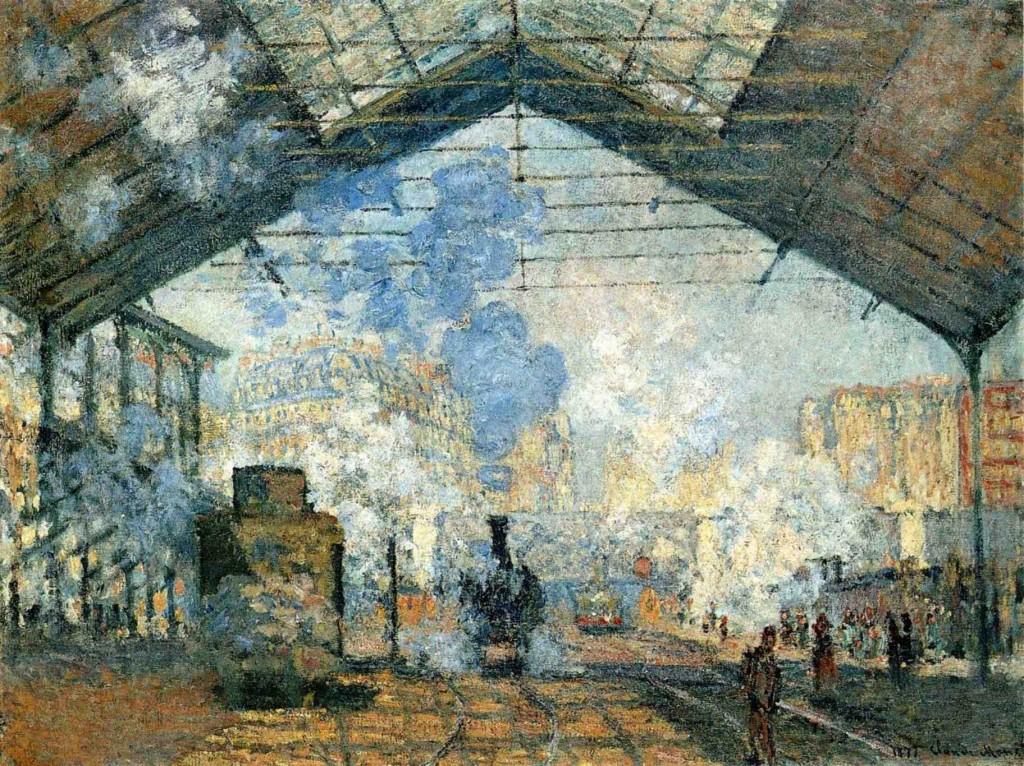 ΡΕΝΟΥΑΡ
Στις 25 Φεβρουαρίου του 1841, γεννήθηκε στη Λιμόζ της Γαλλίας ο Πιέρ Ωγκύστ Ρενουάρ, ο οποίος λίγα χρόνια αργότερα θα έδινε πνοή σε ένα καλλιτεχνικό κίνημα που βρήκε πολλούς λάτρεις και υποστηρικτές, αυτό του Ιμπρεσιονισμού.
[Speaker Notes: DEBUSSY CLAIR DE LUNE]
ΡΕΝΟΥΑΡ, Χορός στο Μουλέν ντε λα Γκαλέτ
ΤΟ ΠΡΟΓΕΥΜΑ ΤΩΝ ΒΑΡΚΑΡΗΔΩΝ
ΡΕΝΟΥΑΡ,  Το θεωρείο
ΡΕΝΟΥΑΡΝΕΑ ΓΥΝΑΙΚΑ ΡΑΒΕΙ
ΡΕΝΟΥΑΡ ΔΥΟ ΑΔΕΛΦΕΣ ΣΤΗΝ ΤΑΡΑΤΣΑ
ΡΕΝΟΥΑΡ

Κορίτσια στο
Πιάνο, 1892
ΡΕΝΟΥΑΡ

ΟΜΠΡΕΛΕΣ 1886
Αρκετές χορεύτριες πόζαραν για τον Ντεγκά. Μια από αυτές ήταν η Μαρί βαν Γκέτεμ, κόρη μιας πλύστρας, για την οποία δημιούργησε ένα από τα διάσημα γλυπτά του: 'Η Χορευτριούλα δεκατεσσάρων ετών (1880)'. Ο Edgar Degas κατασκεύασε τη φιγούρα σε καφετί κερί, στηρίζοντας την εσωτερικά με μια δικής του κατασκευής αρματούρα από σύρμα. Όταν πλησίαζε να την ολοκληρώσει την έντυσε με ένα φουστάνι από αληθινή μουσελίνα, με ένα υφασμάτινο μπούστο, ένα ζευγάρι βαμβακερά παπούτσια χορού, μια περούκα (με αληθινά μαλλιά) και μία ή περισσότερες κορδέλες από σατέν. Το έργο δέχτηκε αρνητικά σχόλια και κριτική, χαρακτηρισμούς όπως "απαίσιο", "άσχημο" και "τρομακτικό".
ΓΛΥΠΤΙΚΗ
ΡΟΝΤΕΝ
[Speaker Notes: DEBUSSY SIRENES]
ΟΙ ΑΣΤΟΙ ΤΟΥ ΚΑΛΑΙ
Ροντέν, Δανάη(έκφραση απελπισίας και αναμονής θανάτου
ΡΟΝΤΕΝΤΟ ΧΕΡΙ ΤΟΥ ΘΕΟΥ
ΤΟ ΦΙΛΙΟ Ροντέν επιλέγει να απεικονίσει ένα παράνομο ζευγάρι εραστών, τον Πάολο και την Φραντζέσκα, που έζησαν τον 13ο αιώνα. Μάλιστα φροντίζει να αποτυπώσει τη στιγμή που οι δυο τους ανταλλάσσουν το πρώτο τους φιλί. Παρατηρούμε πως ο νεαρός άντρας αφήνει το βιβλίο ώστε να αγκαλιάσει την αγαπημένη του. Τότε είναι που εμφανίζεται ξαφνικά ο απατημένος σύζυγος της κοπέλας και αδερφός του Πάολο και τους σκοτώνει με ένα μαχαίρι.
«Ο Σκεπτόμενος» είναι από τα γνωστότερα και δημοφιλέστερα γλυπτά του: είναι η απεικόνιση του ανθρώπου που διαλογίζεται στο πεπρωμένο του.
Η ΟΜΟΡΦΙΑ
Είμαι όμορφη,
Ω θνητοί, σαν όνειρο από πέτρα
Και το στήθος μου που πάνω του όλοι με την σειρά σας πληγωθήκατε
Έγινε για να εμπνέει στον ποιητή μια αγάπη αιώνια και βουβή όπως η ίδια η ύλη.
   Βaudelaire
ΡΟΝΤΕΝ
Μπαλζάκ, 1898
Η ΜΟΥΣΙΚΗ
ΣΤΟΝ ΙΜΠΡΕΣΣΙΟΝΙΣΜΟ
Mία από τις πιο γνωστές φωτογραφίες του Dedussi τον δείχνει με σοβαρό ύφος και χαρακτηριστικό μαλλί, ενω άλλες τον απεικονίζουν κατά την διάρκεια του φεστιβάλ του 1910, που συνδέεται με την μουσική του.
Ο Κλοντ Ασίλ Ντεμπισί ήταν Γάλλος συνθέτης. Θεωρείται ο κύριος εκπρόσωπος του κινήματος του μουσικού ιμπρεσιονισμού, αν και ο ίδιος δεν αποδεχόταν τον χαρακτηρισμό αυτό.
[Speaker Notes: SCRIABIN PIANO SONATA No 3]
ΡΑΒΕΛ-ΝΤΕΜΙΣΥ
Προσκύνημα στα Κύθηρα , Βατό
[Speaker Notes: ΝΤΕΜΠΙΣΥ ΤΟ ΝΗΣΙ ΤΗΣ ΧΑΡΑΣ]
ΡΑΛΦ ΒΟΝ-ΓΟΥΙΛΙΑΜΣ
ΜΙΑ ΣΥΜΦΩΝΙΑ ΤΗΣ ΘΑΛΑΣΣΑΣ
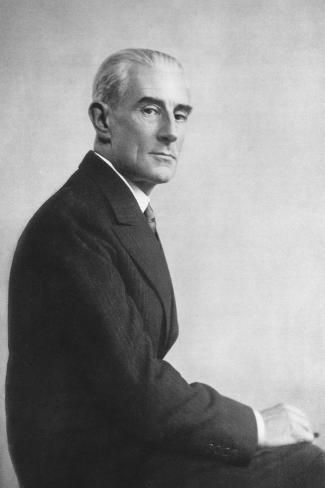 Μορίς Ραβέλήταν Γάλλος συνθέτης. Μαζί με τον Κλωντ Νταμπισί θεωρούνται οι κύριοι εκπρόσωποι του μουσικού ιμπρεσιονισμού
ΡΑΒΕΛ
ΑΙΜΙΛΙΟΣ ΡΙΑΔΗΣ
[Speaker Notes: ΠΕΤΡΙΔΗΣ ΠΕΤΡΟΣ]
Ο Σατί είναι μυστηριώδης, φευγαλέος, ποιητής και φιλόσοφος, μείζων μουσικός του 20ου αι. Εκεί που νομίζεις ότι τον έπιασες, είναι ήδη αλλού. Στη ζωή του, εξαφανιζόταν τακτικά. Ουδείς γνώριζε πού έμενε
[Speaker Notes: ΣΑΤΙ GYMNOPEDIES & GNOSSIENNES]
ΡΙΧΑΡΝΤ ΣΤΡΑΟΥΣ
ΣΤΡΑΒΙΝΣΚΥ
,.ΜΙΑ ΚΛΑΣΙΚΗ ΦΩΤΟΓΡΑΦΙΑ ΤΟΥ ΡΑΒΕΛ ΔΕΙΧΝΕΙ ΈΝΑΝ ΑΥΣΤΗΡΟ ΑΝΔΡΑ ΜΕ ΣΟΒΑΡΟ ΥΦΟΣ,ΠΟΥ ΦΑΙΝΕΤΑΙ ΝΑ ΕΚΠΕΜΠΕΙ ΤΗΝ ΑΙΣΘΗΣΗ ΤΟΥ ΙΜΠΡΕΣΙΟΝΙΣΤΙΚΟΥ ΠΑΘΟΥΣ ΠΟΥ ΧΑΡΑΚΤΗΡΙΖΕΙ ΤΗ ΜΟΥΣΙΚΗ ΤΟΥ
[Speaker Notes: ΡΑΧΜΑΝΙΝΩΦ ΚΟΝΣΕΡΤΟ ΓΙΑ ΠΙΑΝΟ Νο2 ΟΡ.18]
ΡΑΧΜΑΝΙΝΟΦ
[Speaker Notes: ΣΙΜΠΕΛΙΟΥΣ ΦΙΛΑΝΔΙΑ PROM 75]
ΝΤΕΝΠΙΣΣΥΠΕΛΛΕΑΣ ΚΑΙ ΜΕΛΙΣΣΑΝΘΗ
[Speaker Notes: ΡΑΧΜΑΝΙΝΩΦ ΚΟΝΣΕΡΤΟ ΓΙΑ ΠΙΑΝΟ Νο2 ΟΡ.18]
ΕΛΛΗΝΕΣ ΚΑΛΛΙΤΕΧΝΕΣ
ΛΥΤΡΑΣ, ΠΑΡΘΕΝΗΣ, ΤΣΑΡΟΥΧΗΣ
[Speaker Notes: ΤΟΣΚΑ ΠΟΥΤΣΙΝΙ]
ΠΑΡΘΕΝΗΣ
ΤΟ ΛΙΜΑΝΙ ΤΗΣ ΚΑΛΑΜΑΤΑΣ
ΛΥΤΡΑΣ
ΤΣΑΡΟΥΧΗΣ ΓΙΑΝΝΗΣ
ΜΕΤΑ ΙΜΠΡΕΣΙΟΝΙΣΜΟΣ
ΤΟΥΛΟΥΖ ΛΩΤΡΕΚ
Ο Ανρί Μαρί Ρειμόν ντε Τουλούζ-Λωτρέκ γεννήθηκε στις 24 Νοεμβρίου του 1864 κοντά στην Τουλούζη, στην πόλη Αμπί. Ήταν μοναχοπαίδι και γόνος αριστοκρατικής οικογενείας
[Speaker Notes: Lapen Agile histoire de France]
ΤΟΥΛΟΥΖ ΛΩΤΡΕΚ,ΑΦΙΣΕΣ
ΑΦΙΣΕΣ
ΣΕΖΑΝ
Ο ΠΑΤΕΡΑΣ ΤΟΥ ΚΥΒΙΣΜΟΥ
ΟΙ ΜΕΓΑΛΕΣ ΛΟΥΟΜΕΝΕΣ, ΣΕΖΑΝ
Οι χαρτοπαίχτες ,Σεζάν
ΤΟ ΜΙΚΡΟ ΚΟΡΙΤΣΙ ΜΕ ΤΗΝ ΚΟΥΚΛΑ
ΟΡΟΣ ΣΑΝ ΒΙΚΤΟΥΑΡ
[Speaker Notes: Ο ΚΟΛΠΟΣ ΤΗΣ ΜΑΣΣΑΛΙΑΣ]
ΠΩΛ ΓΚΟΓΚΕΝ
Στις 7 Ιουνίου του 1848 γεννήθηκε στο Παρίσι ο Πωλ Γκωγκέν. Λίγα χρόνια αργότερα, ο διάσημος ζωγράφος θα απασχολούσε έντονα τον κόσμο της τέχνης, με τα έργα του πλέον να θεωρούνται ως τα πιο χαρακτηριστικά δείγματα της τέχνης του 19ου αιώνα και τον ίδιο να φιγουράρει δίπλα στα μεγαλύτερα ονόματα της ζωγραφικής.
Ο Γκωγκέν ταξίδεψε στην Ταϊτή προσδοκώντας να βρει έναν επίγειο παράδεισο, απαλλαγμένο από το άγχος και τα δεινά του δυτικού κόσμου. Προς έκπληξη του όμως, βρήκε μία ρημαγμένη από την γαλλική αποικιοκρατία γηγενή κουλτούρα, και έναν τόπο γεμάτο ασθένειες και πόνο. Στον πίνακά του «Πότε θα παντρευτείς;» βλέπουμε σε πρώτο πλάνο δύο γηγενείς γυναίκες.
Βίνσεντ Βαν Γκογκ
Στις 30 Μαρτίου του 1853, στην Ολλανδία γεννήθηκε ο Βίνσεντ Βαν Γκογκ, ένας από τους πιο σημαντικούς ζωγράφους όλων των εποχών, ο οποίος κάποια χρόνια αργότερα θα επηρέαζε τις τέχνες όσο κανένας άλλος και θα άφηνε πίσω του έργα τεράστιας αξίας.
ΠΡΟΣΩΠΟΓΡΑΦΙΑ
ΤΟ ΔΩΜΑΤΙΟ ΤΟΥ
ΗΛΙΟΤΡΟΠΙΑ
ΕΝΑΣΤΡΗ ΝΥΧΤΑ
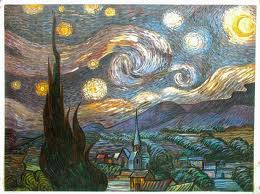 ΣΠΟΡΕΑΣ
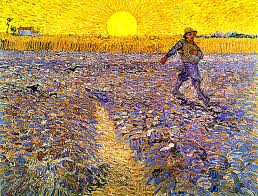 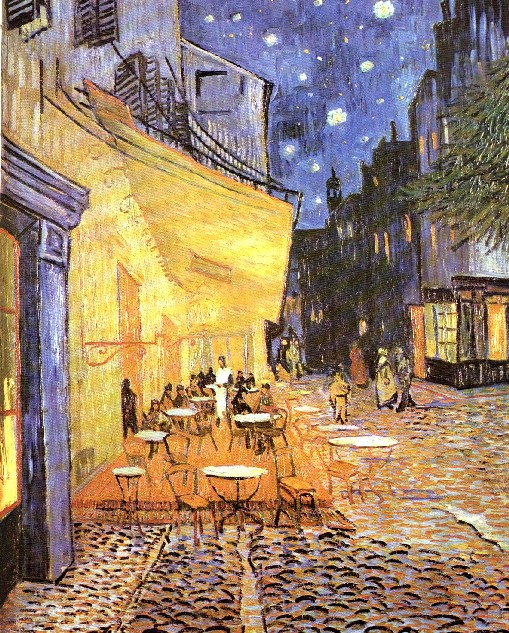 ΚΑΦΕ ΣΤΟ 
ΠΑΡΙΣΙ
ΗΛΙΟΤΡΟΠΙΑ
ΟΙ ΛΟΥΟΜΕΝΟΙ, ΣΕΡΑ,ΠΟΥΑΝΤΙΓΙΣΜΟΣ
Μια Κυριακή στην Γκραντ-Ζαττ, 1884-1886